DZIEŃ I NOC
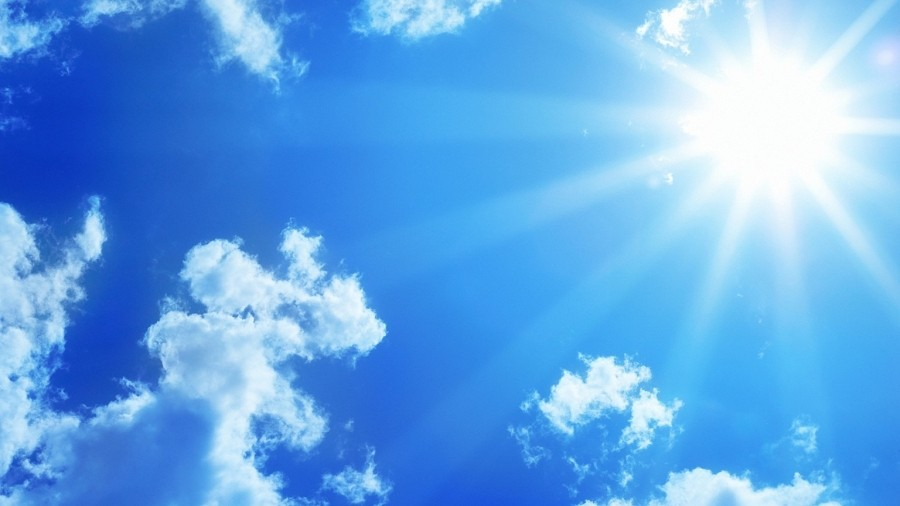 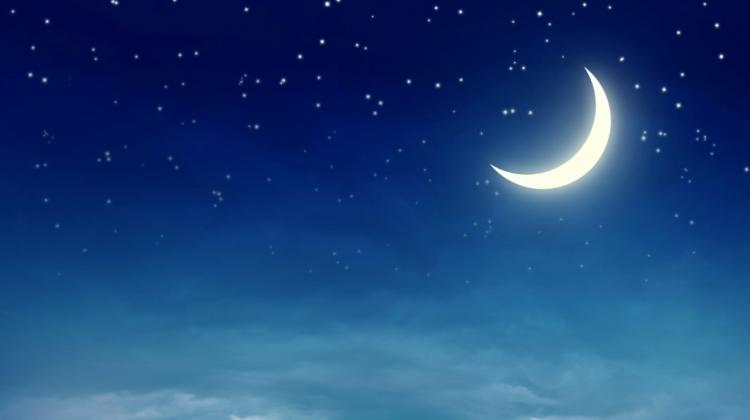 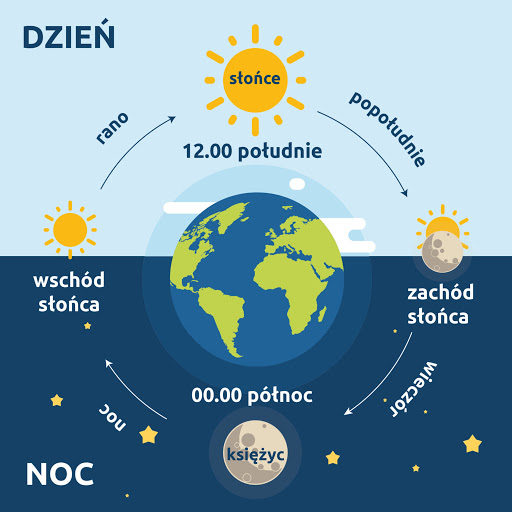 PORY DNIA I NOCY
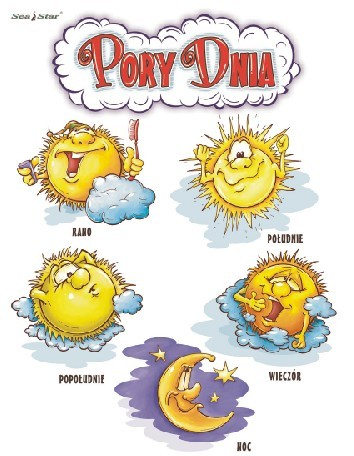 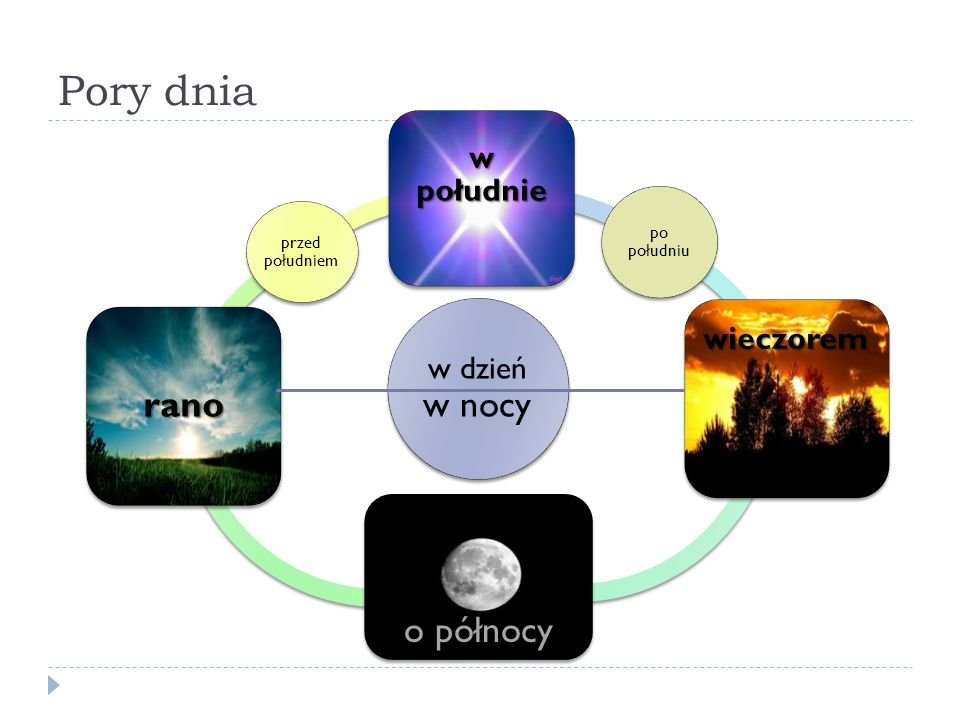 DLACZEGO JEST DZIEŃ I NOC?
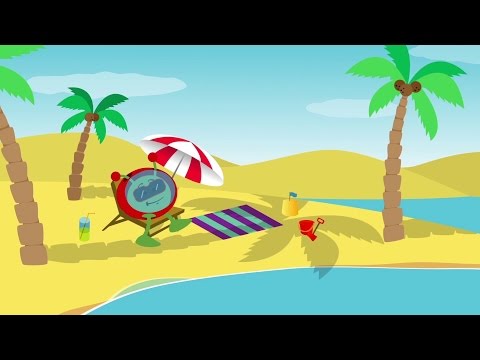 ZWIERZĘTA AKTYWNE NOCĄ
SOWA
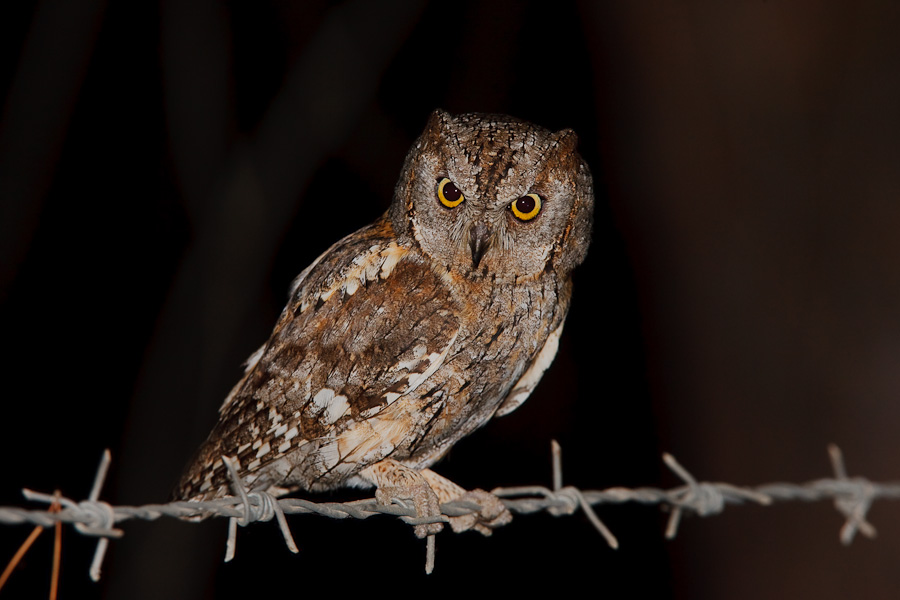 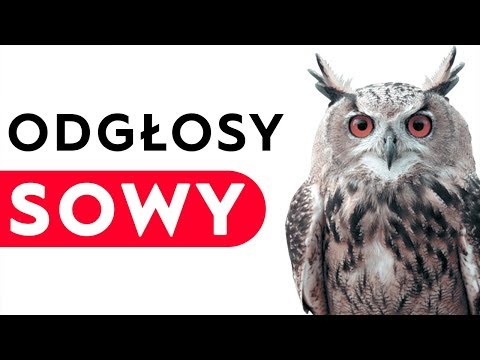 ZWIERZĘTA AKTYWNE NOCĄ
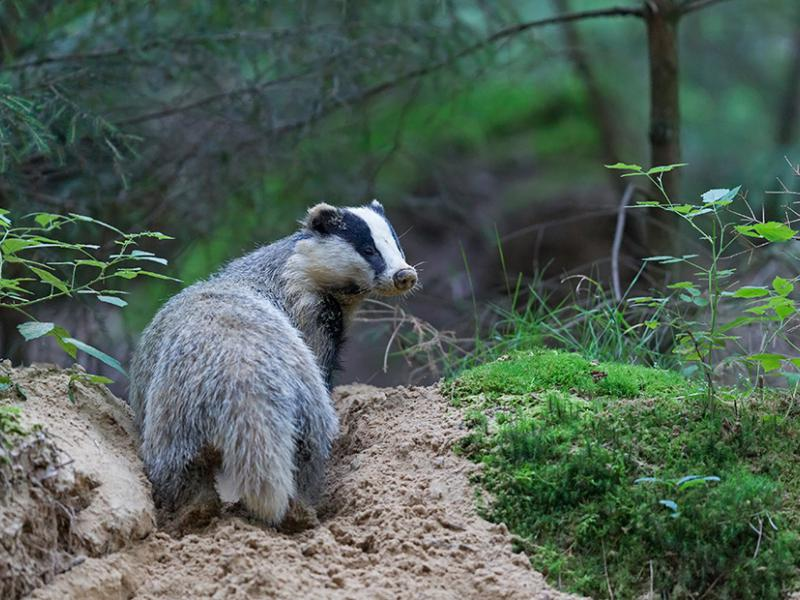 BORSUK
ZWIERZĘTA AKTYWNE NOCĄ
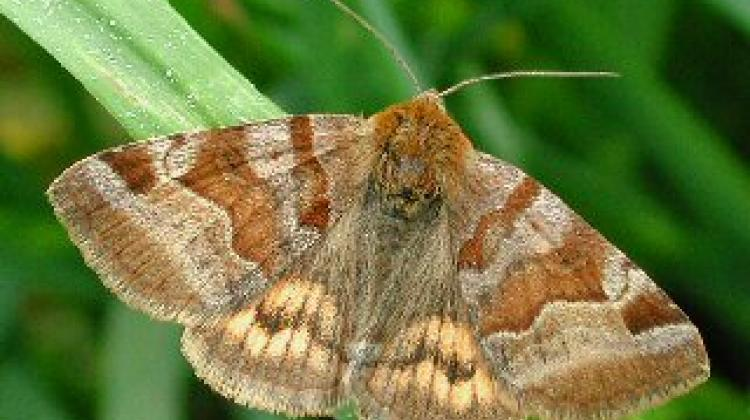 ĆMA - motyle
nocne
ZWIERZĘTA AKTYWNE NOCĄ
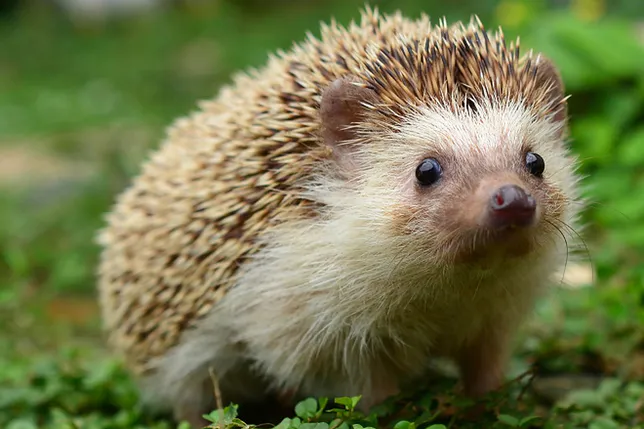 JEŻ
ZWIERZĘTA AKTYWNE NOCĄ
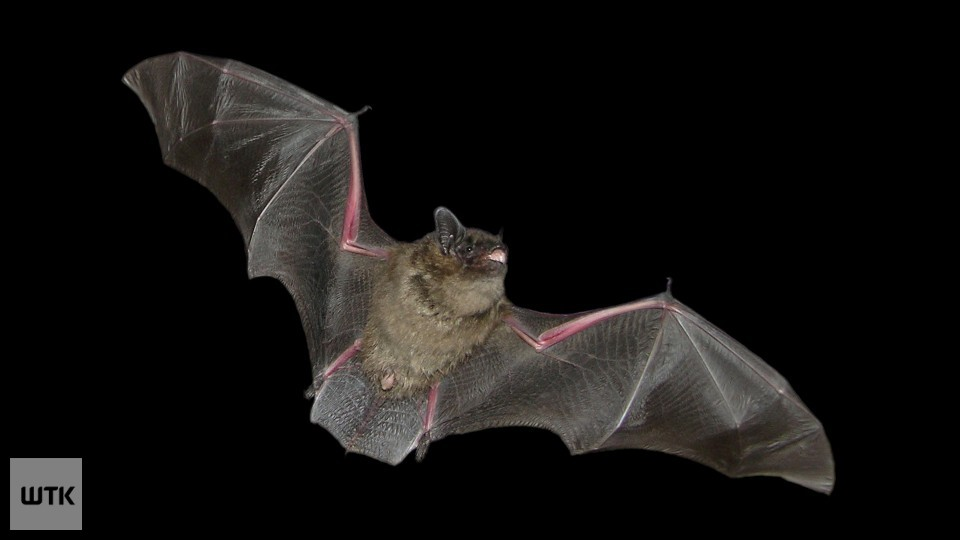 NIETOPERZ
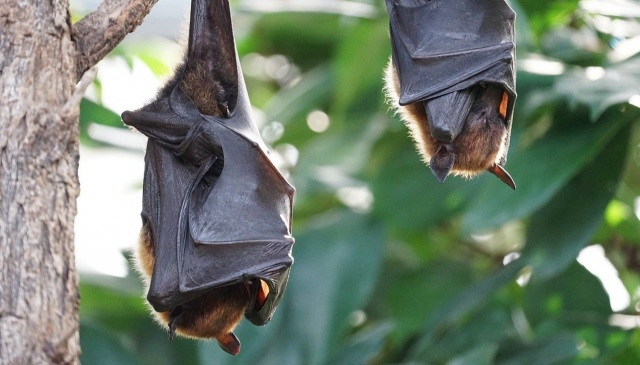 PREZENTACJA NA POTRZEBY NAUCZANIA ZDALNEGO 
AUTOR: DOROTA MYSIAK